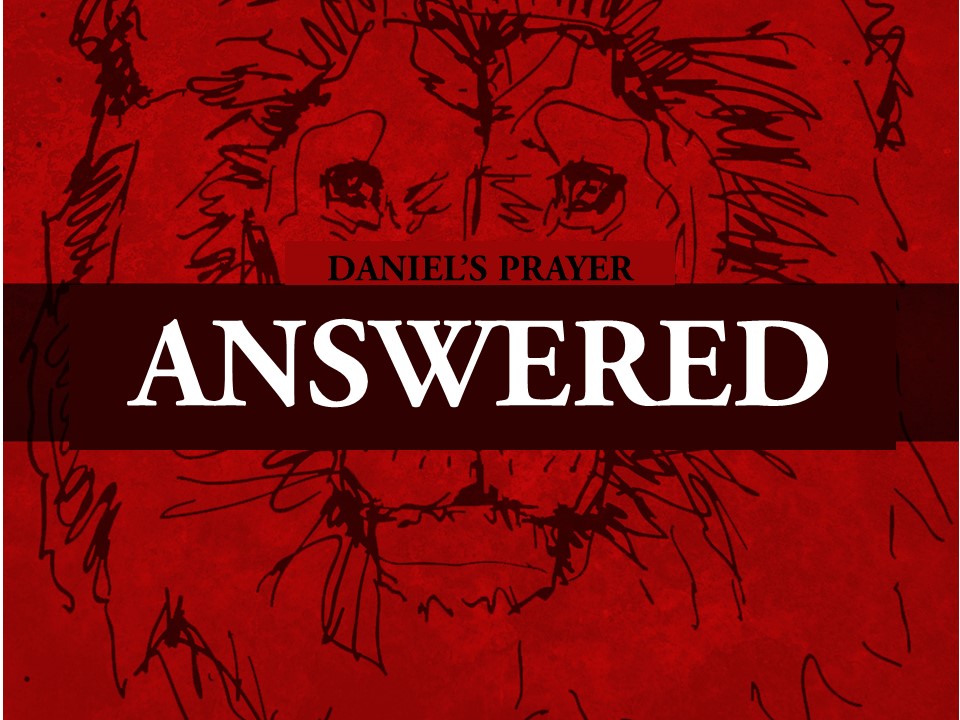 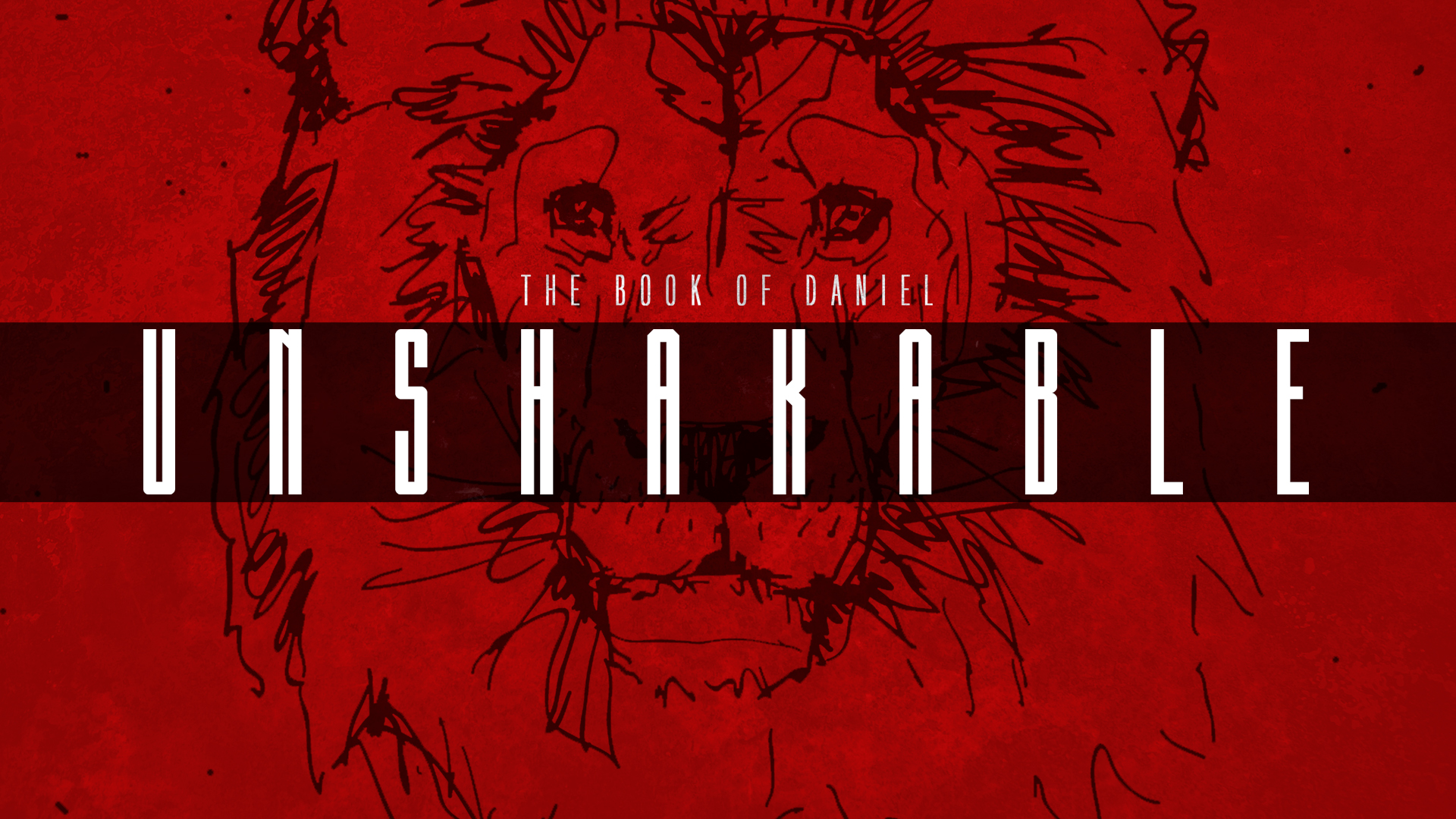 DANIEL’S PRAYER
ANSWERED
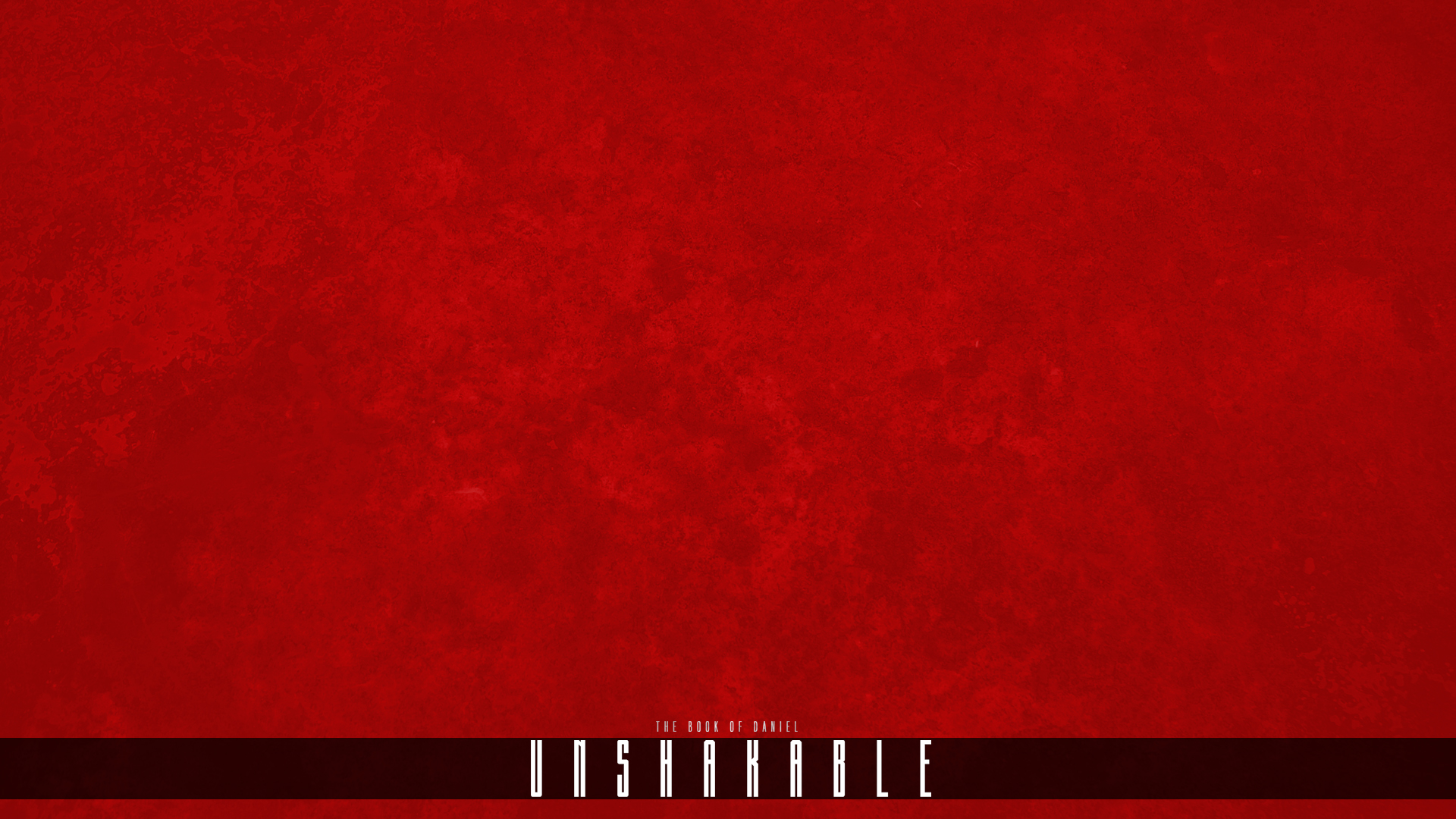 Importance of Chapter Nine

This chapter is one of the most important chapters in the Bible relating to prophesy. 

It has been spoken of as being the framework of Bible Prophecy.

The key verse of this chapter gives the key to the correct interpretation Bible of prophecy.
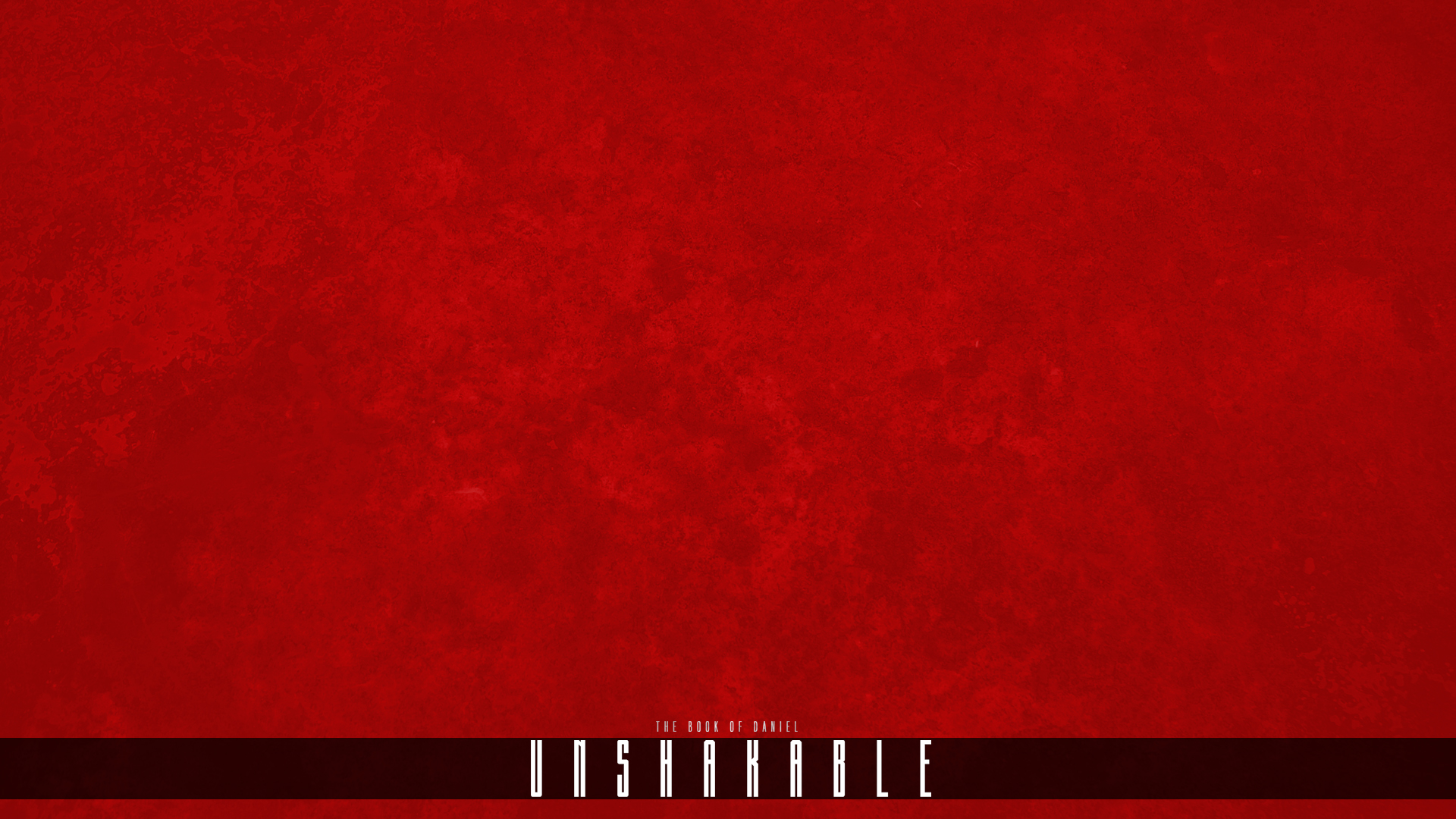 Importance of Chapter Nine

Daniel prayed for Thy City -Jerusalem and Thy People - Judah. 

God sent an answer, which concerned the future of Thy People -Judah and Thy Holy City - Jerusalem.

The prophetical truth brought out in this chapter applies to Israel only.
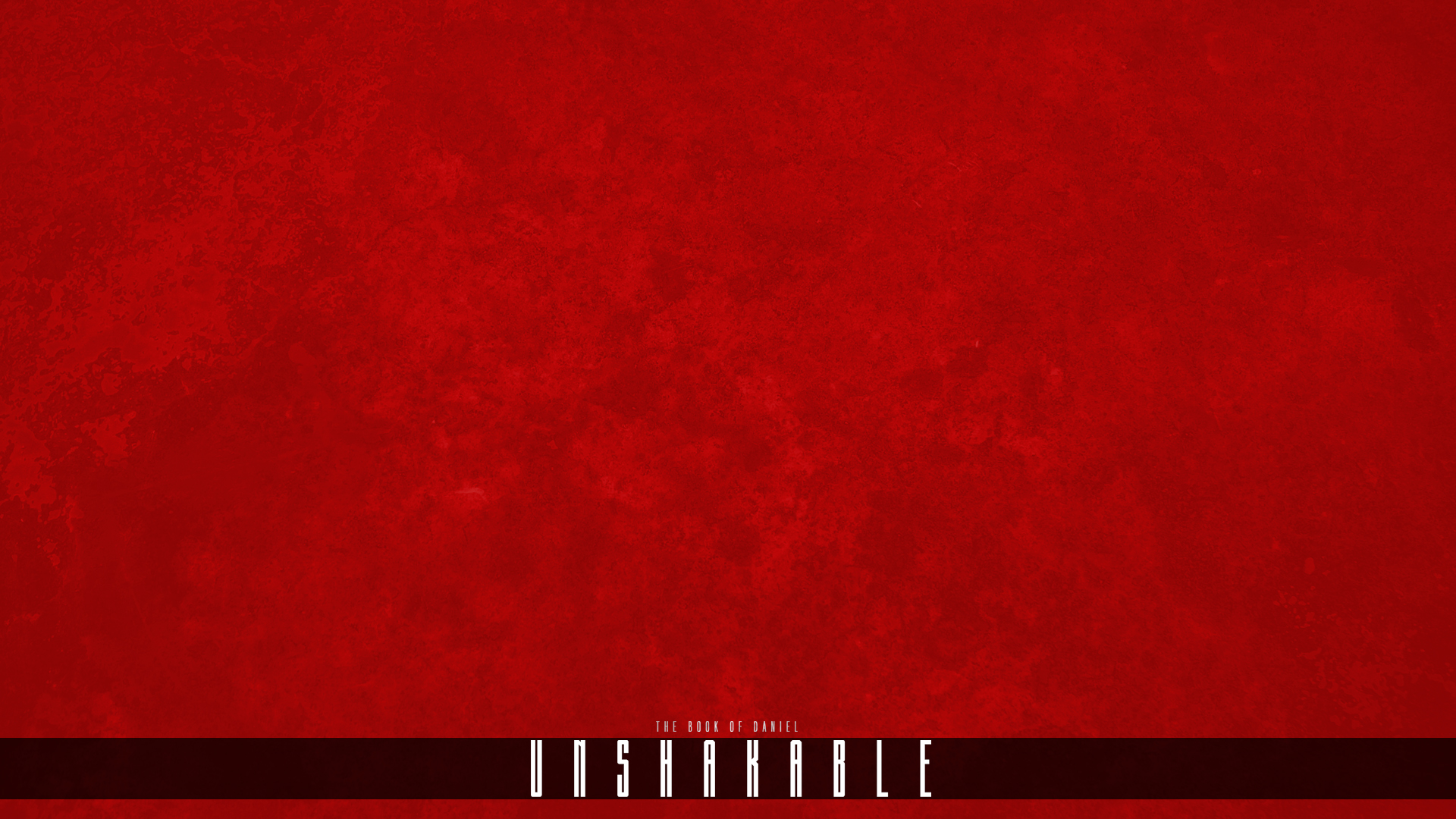 Time

The events of chapter nine took place in the first year of the reign of Darius. 

Daniel was about ninety years of age. 

He was burdened concerning the of future the nation of Israel.
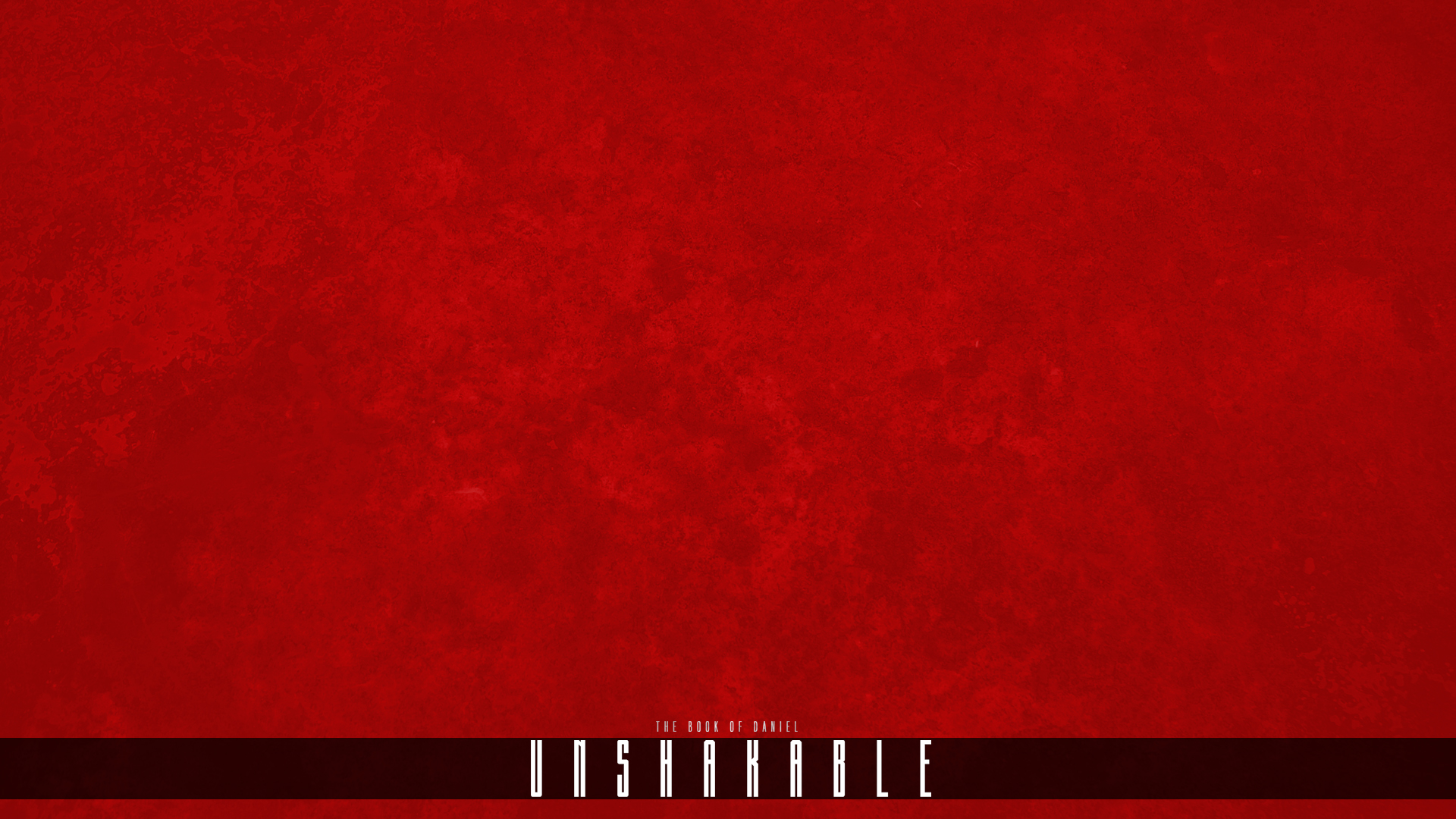 Importance of Bible Study

It is very important to be a student of the Scriptures. 

Daniel gave us an excellent example of the value of being familiar with the Word of God.

In verse two of this chapter Daniel stated that he understood that the captivity would be seventy years in length.
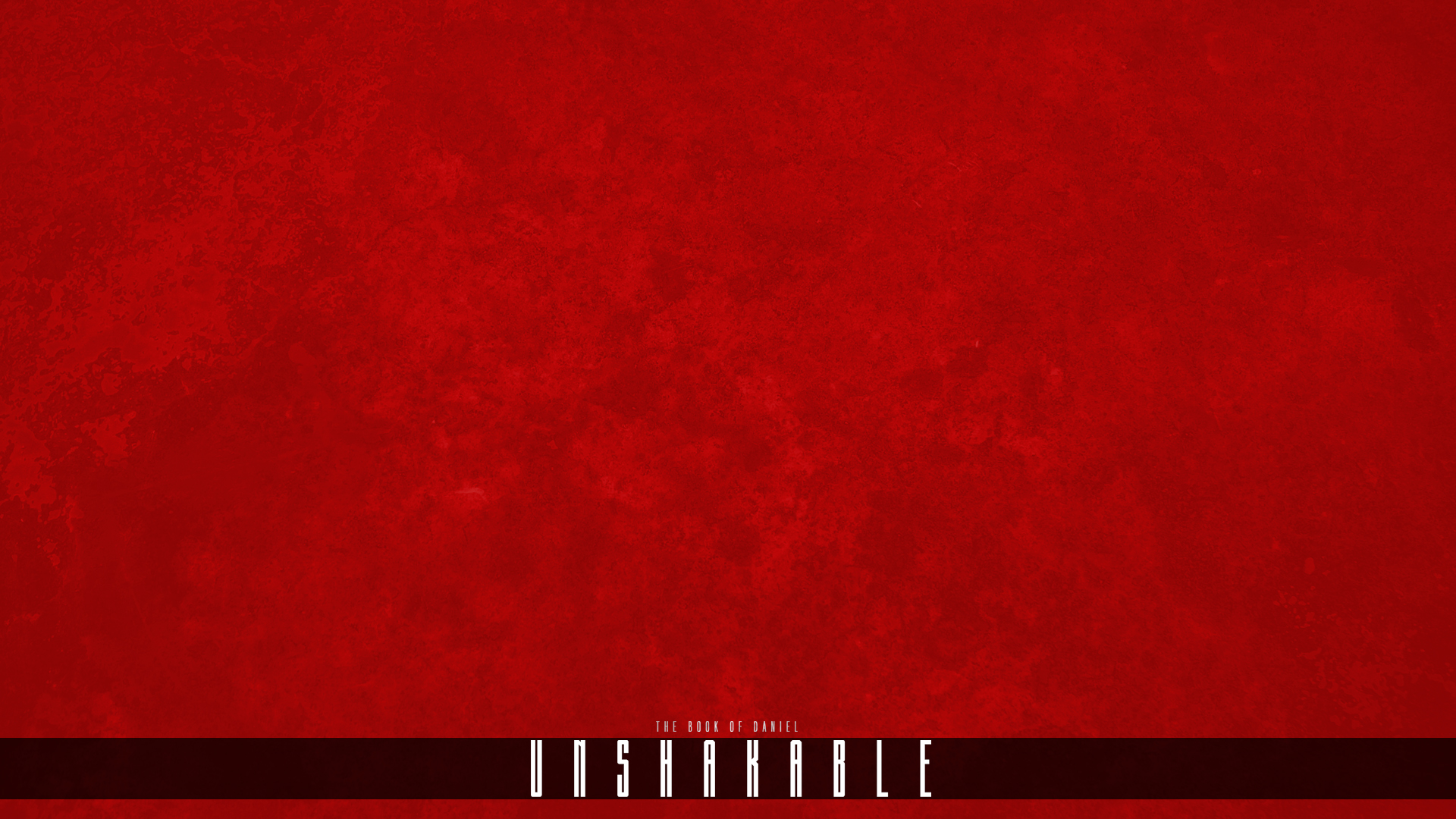 Importance of Bible Study

The children of Israel had been in Palestine from the occupation of the land until the time of the captivity, exactly 490 years. 

Every seventh year was a sabbatic year. 

These sabbatic years the Jews had not kept. 

This meant that there were exactly 70 sabbatic years in that period of time.
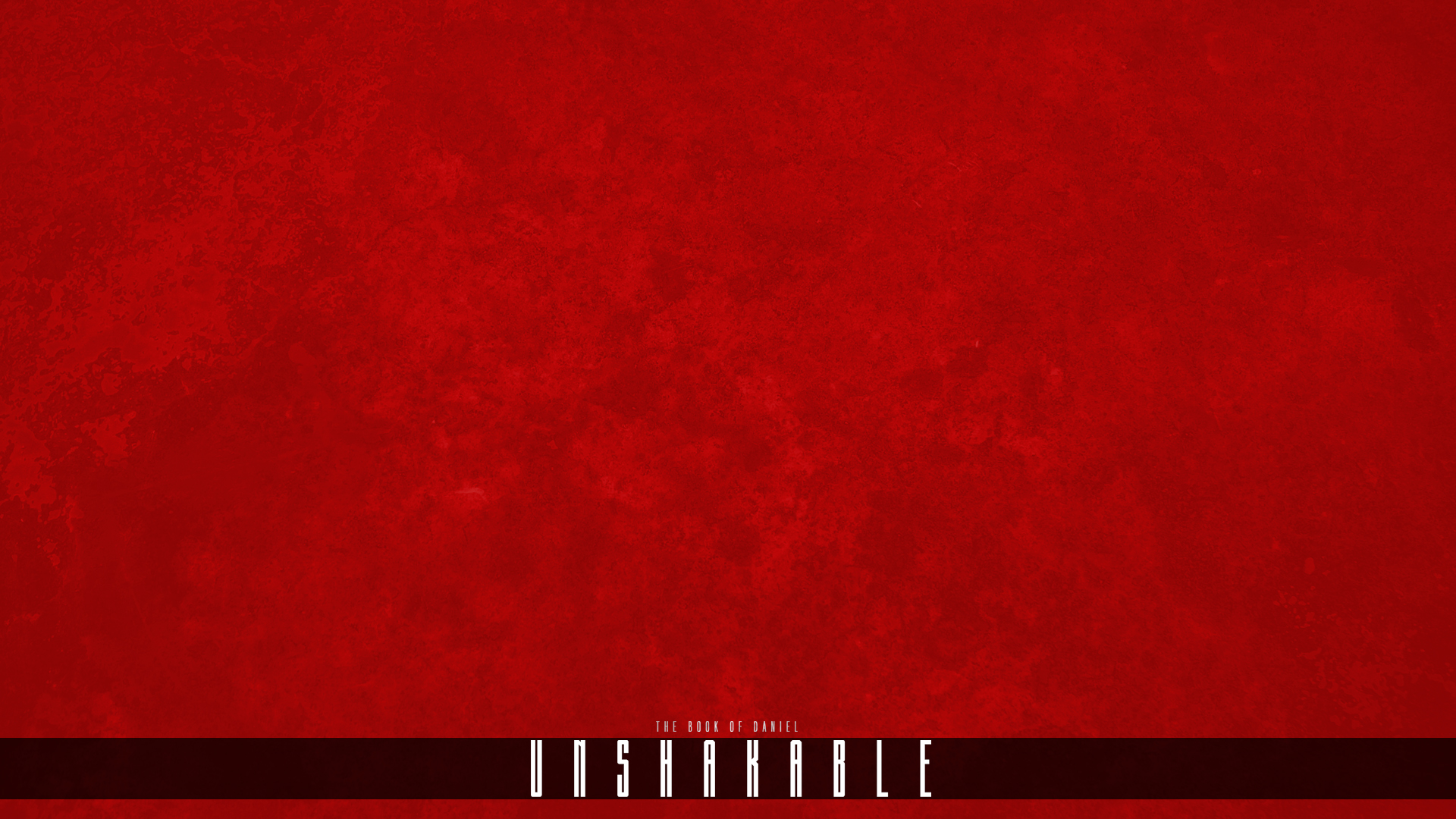 Daniel’s Prayer and Confession

Just as Daniel left us an example of being a Bible student, he gave us a great example of being a man of prayer. 

We find here recorded one of the greatest prayers of the Bible. 

It was in deepest humiliation that Daniel approached the Lord.
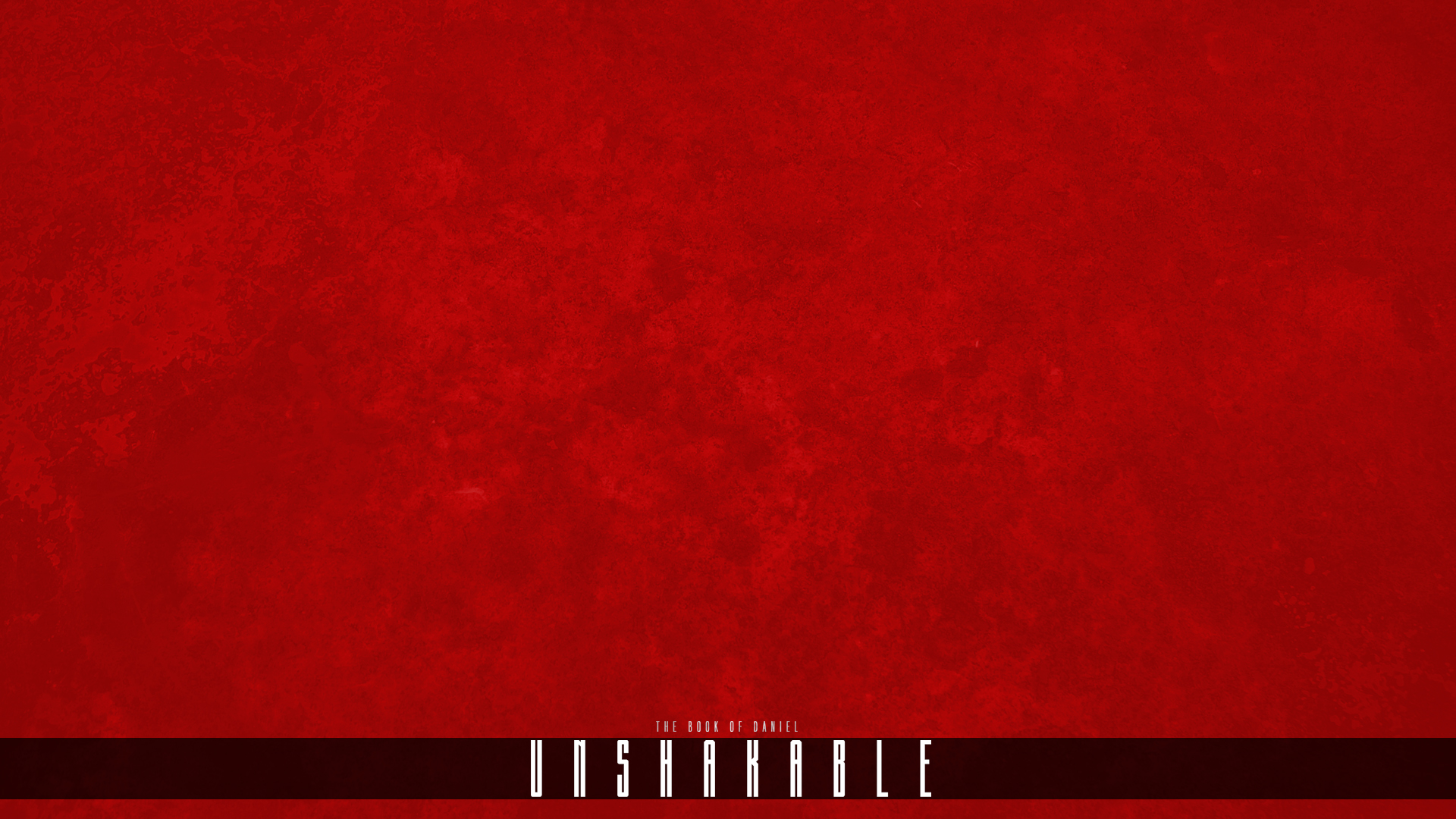 Daniel’s Prayer and Confession

He identified himself with his people, and in this prayer of intercession, confessed the sins of the whole nation. 

"And I prayed unto the Lord my God, and made my confession..." (Daniel 9:4).

Here Daniel confesses "We have sinned."
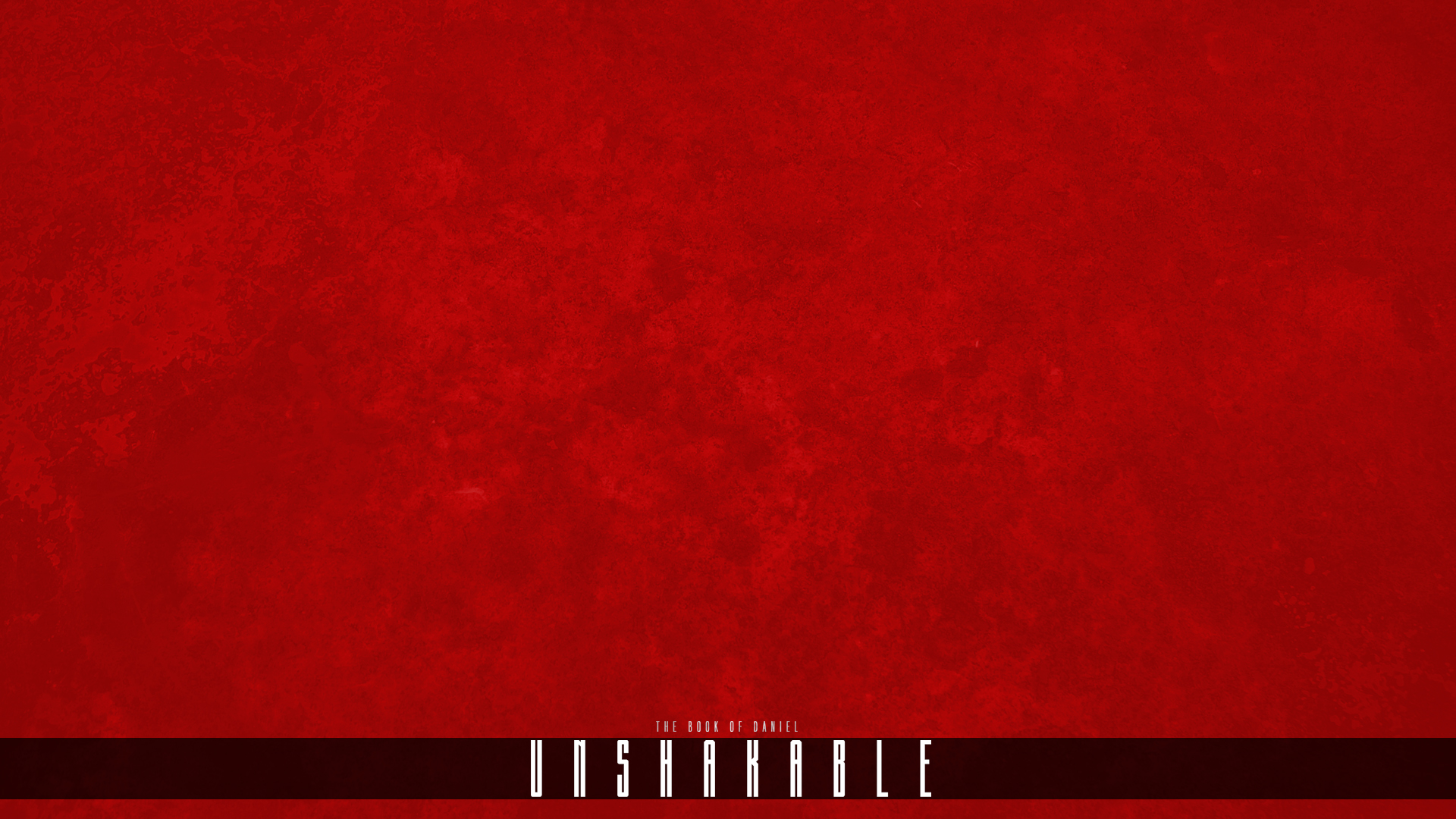 Daniel’s Prayer and Confession

God sent one of His greatest messengers, Gabriel, with the answer. 

At the very beginning of Daniel's prayer Gabriel had been commissioned and sent. 

The length of time it took Gabriel to come was the time Daniel was praying.
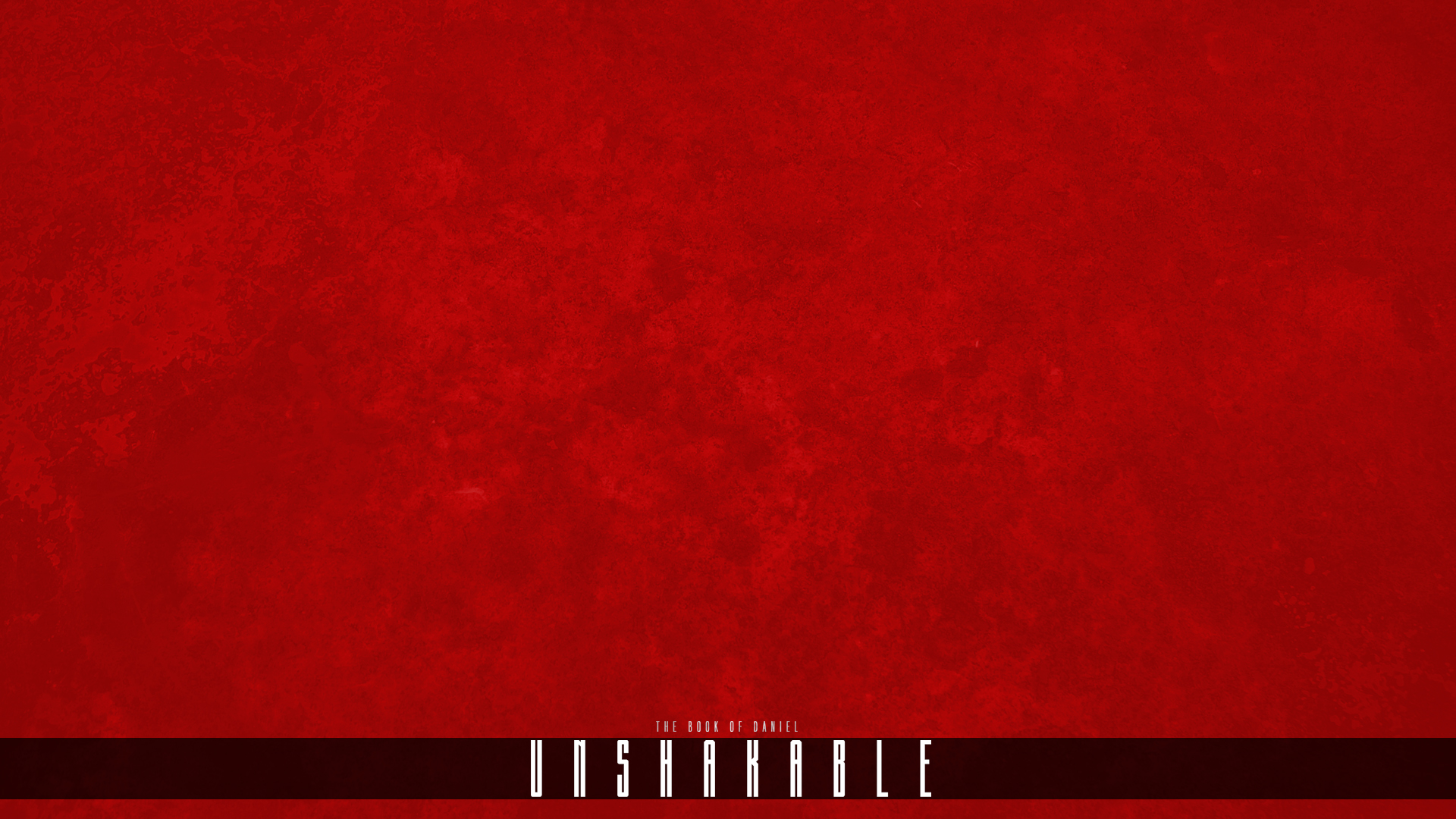 Greatly Beloved

Gabriel told Daniel that he was greatly beloved. 

This would teach us that God has special delight in those who serve Him as faithfully as Daniel does.

Is it possible to think of any greater honor than to have God say, "Thou art greatly beloved?"

This special place in the heart of God can be won by anyone who will be true and faithful as Daniel.
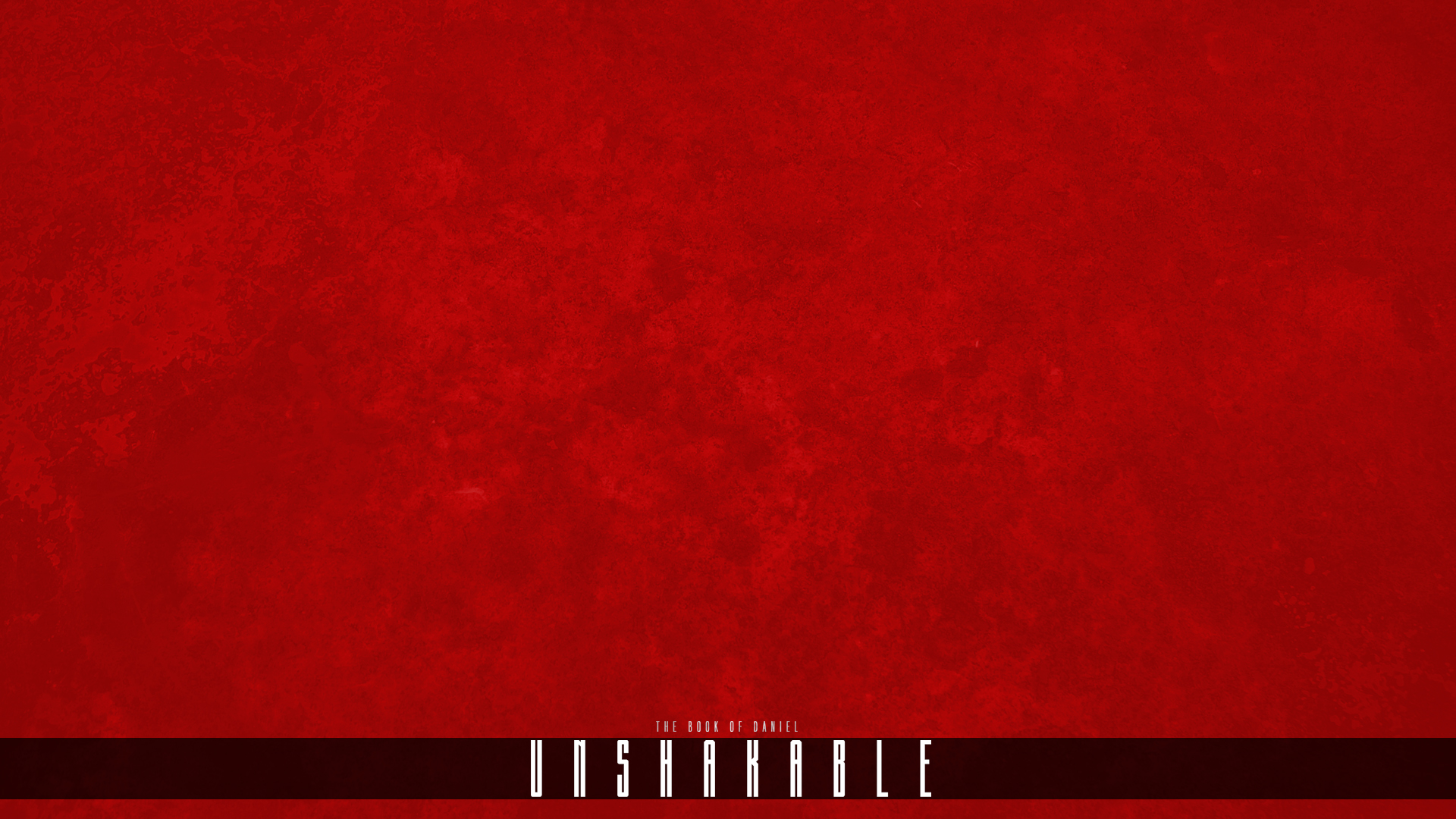 The Answer to Daniel’s Prayer

There was no "Amen" concluding Daniel's prayer. 

While he was still praying, Gabriel touched him. 

It was the time of the evening sacrifice. 

We know that Gabriel appeared as a man for Daniel called him a man.
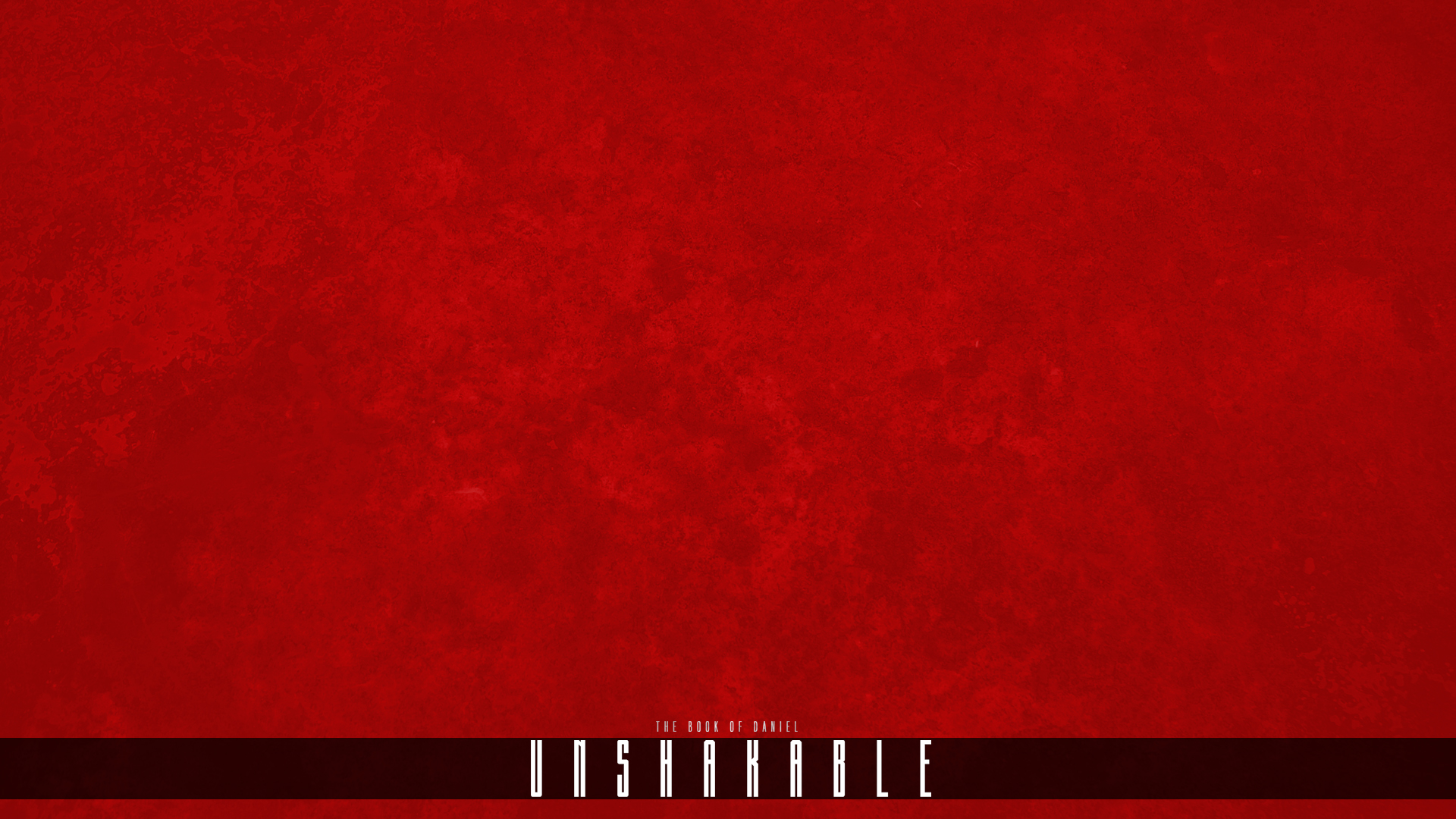 The Answer to Daniel’s Prayer

Let it be fully understood that the message Gabriel brought was relative to the nation of Israel only. 

It referred to "thy people" and to "thy holy city." 

It had no application as far as the Gentiles nor the church are concerned. 

This is very important in understanding the book of Revelation.
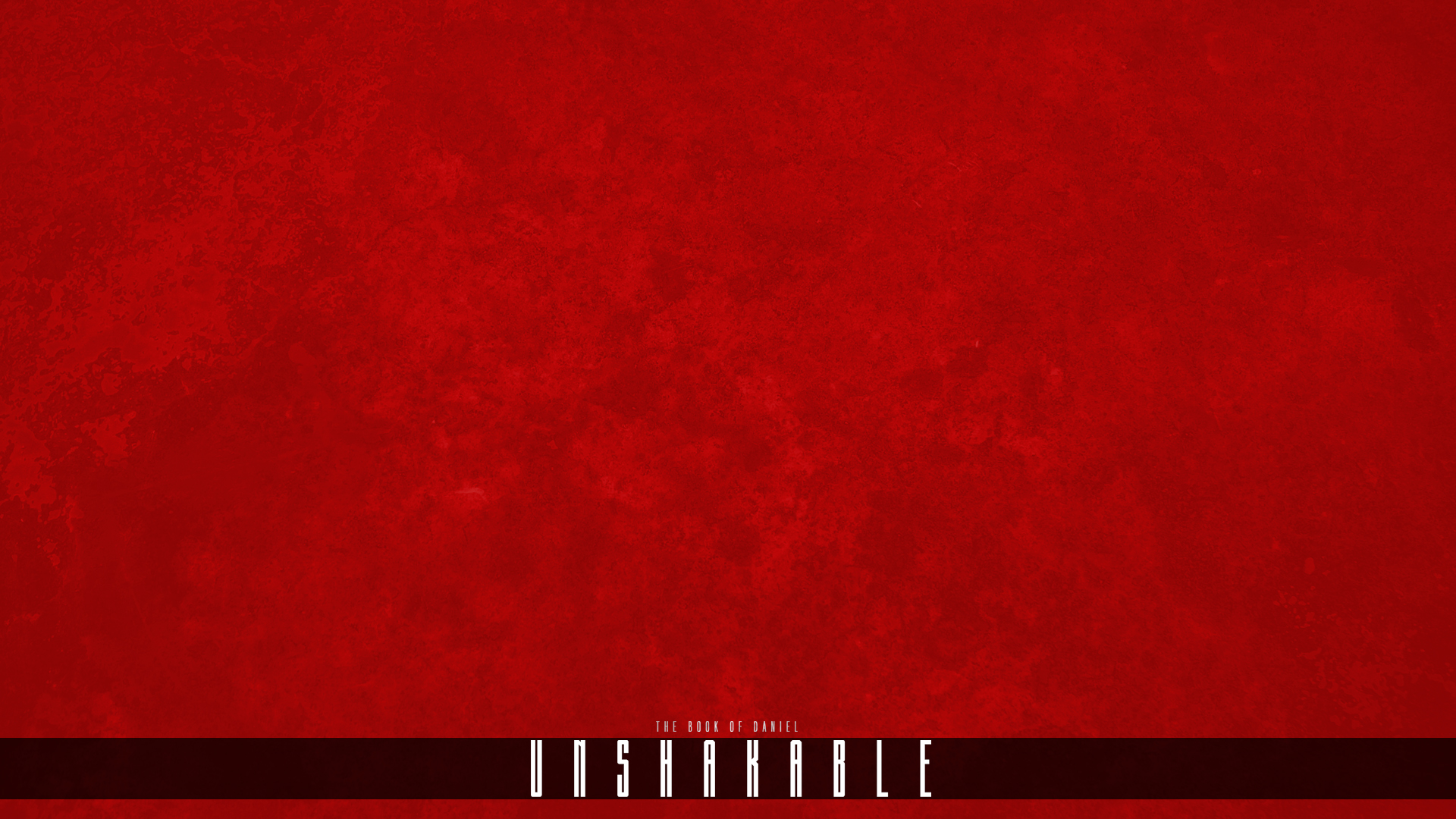 Seventy Weeks Are Determined

1. Determined:

The seventy weeks are determined or "fixed." 

This period of time is settled and planned by God. 

There will be no changing in the length of time.
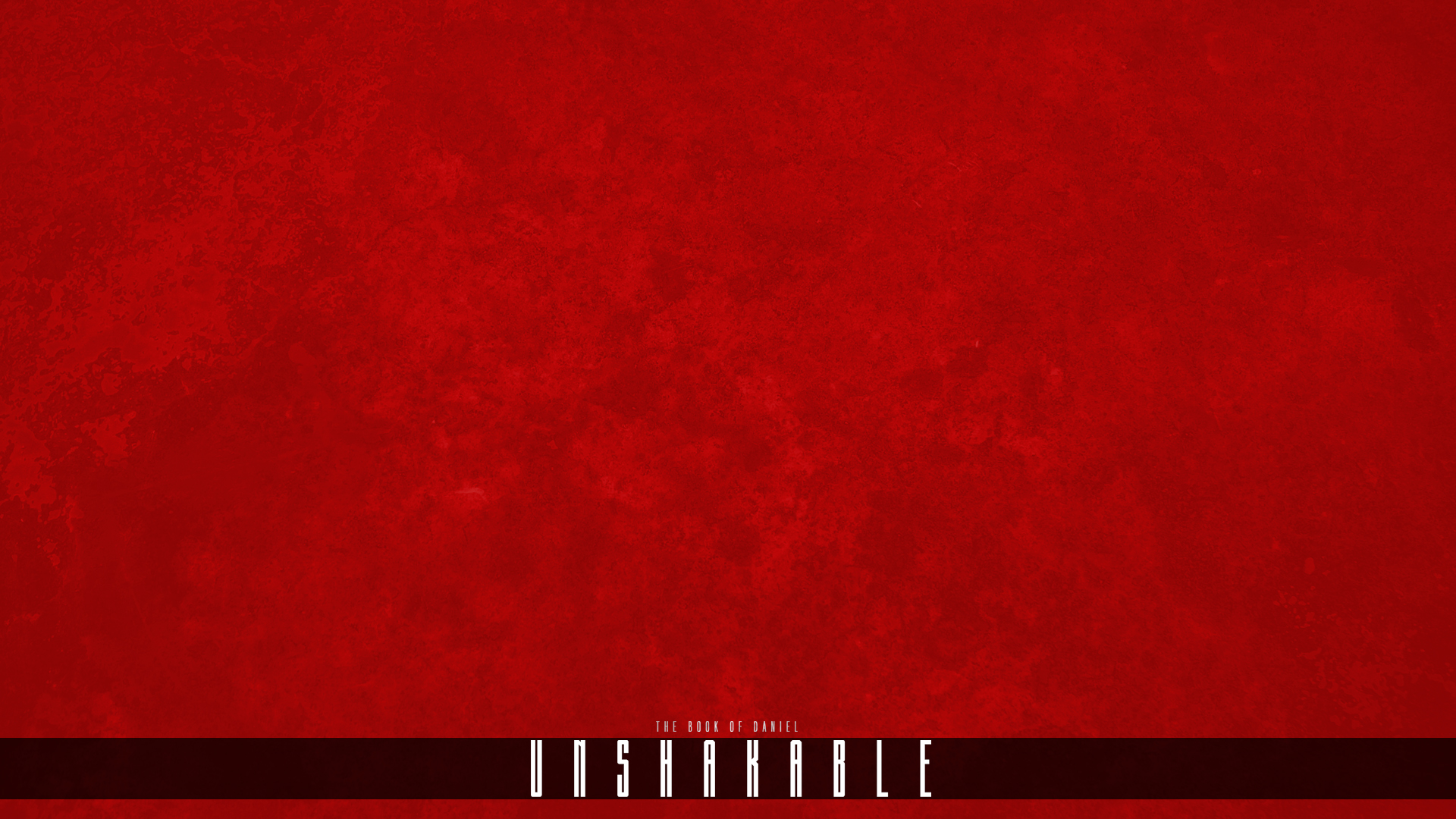 Seventy Weeks Are Determined

2. Week Of Years:

The expression "seventy years" literally meant "seventy sevens." 

Seven is the perfect number of God. 

In the Bible we find a week of days, a week of months, a week of years, a week of millennia, and a week of ages.
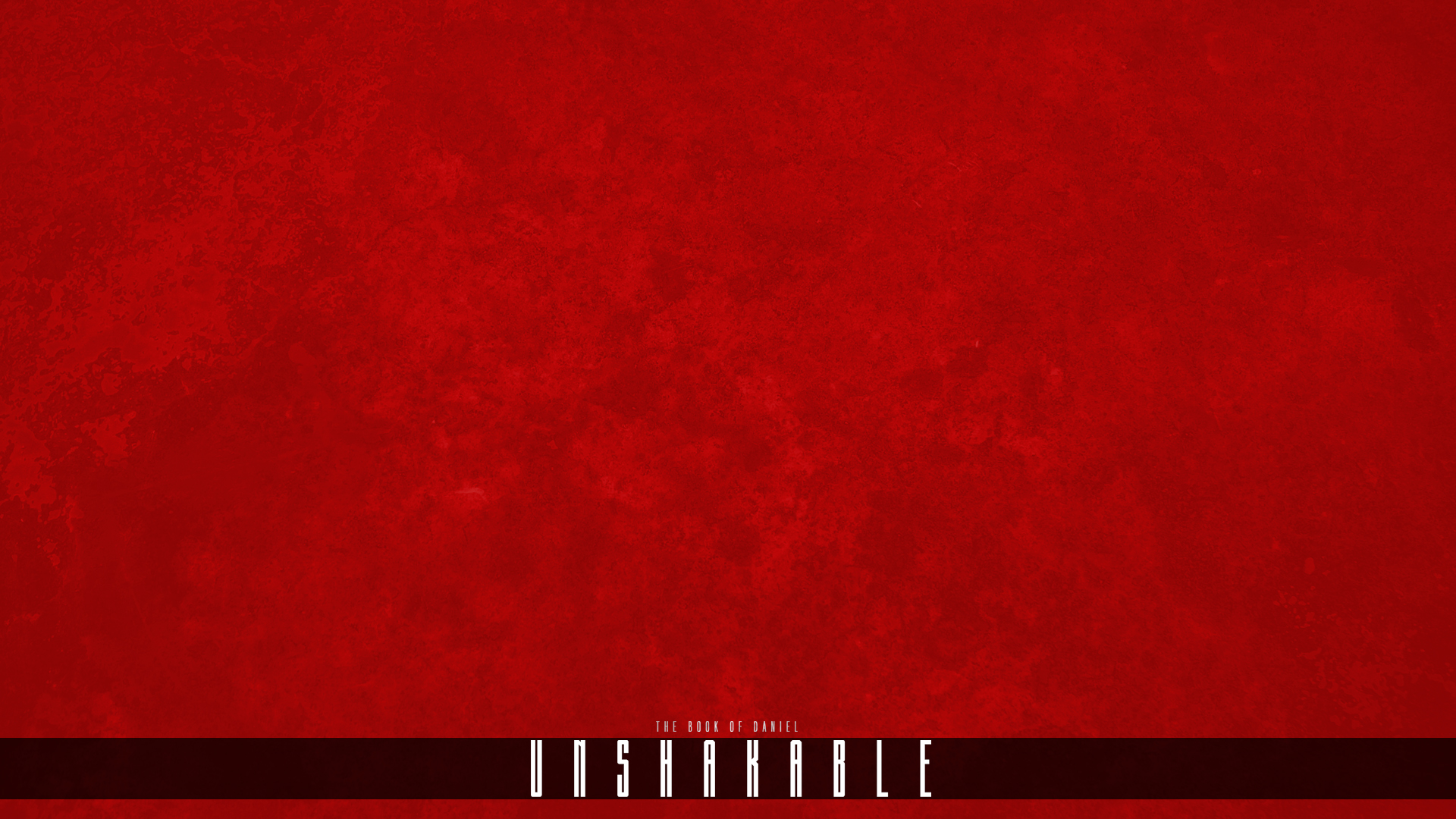 Seventy Weeks Are Determined

3. Seventy Weeks:

These seventy weeks were to be divided into three periods of time: a) 7 weeks (49 years); b) 62 weeks (434 years); and 1 week (7 years).

This period of seventy weeks was to begin with the decree to restore and build Jerusalem. 

From this point of time there would be exactly 483 years to the crucifixion of Christ.
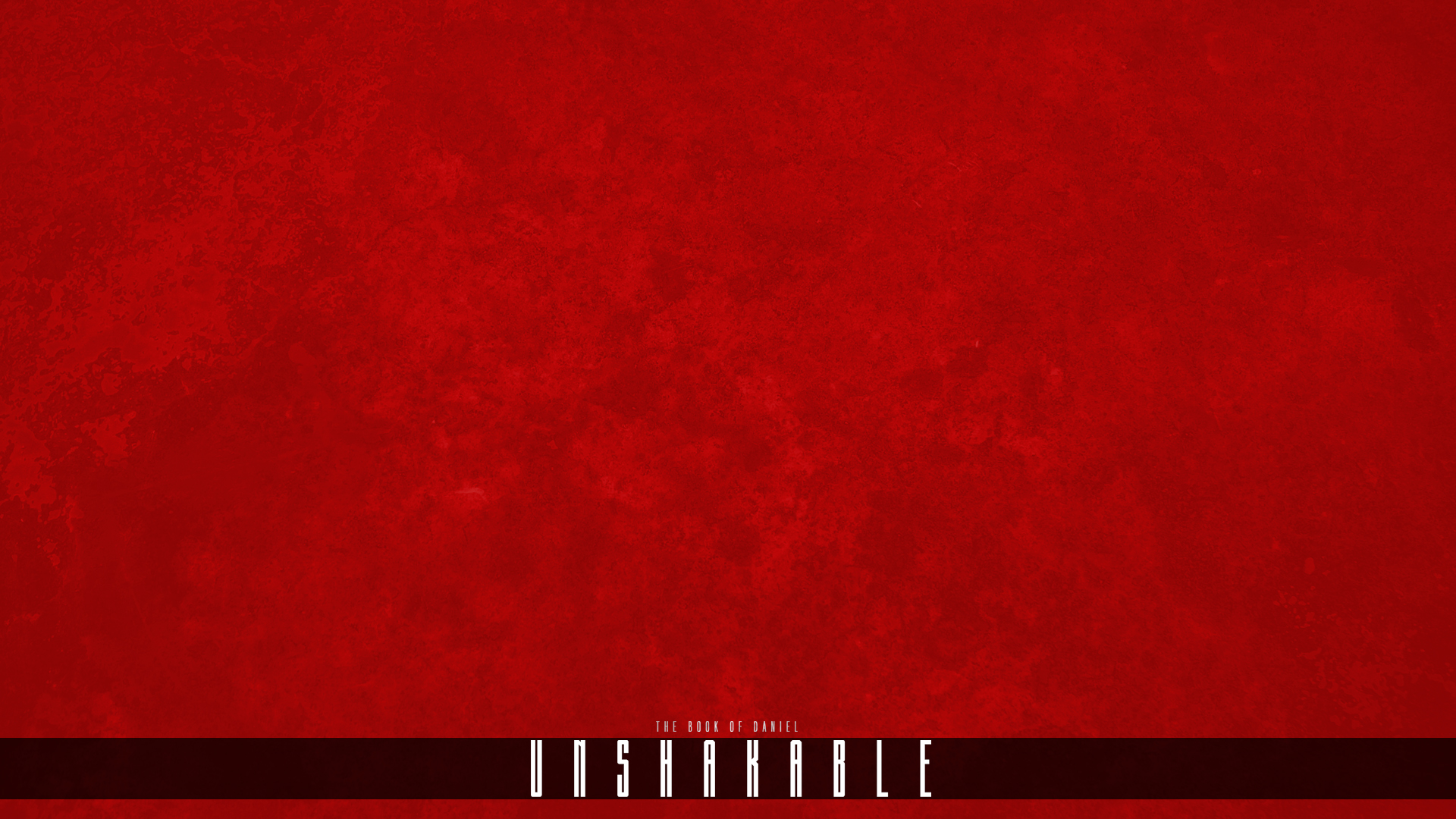 Prophetic Parenthesis Between the 69th and 70th Weeks

A prophetic parenthesis of time takes place between the 69th and 70th weeks for the following reasons:

1. The fulfillment of the tremendous events in verse 24 cannot be found anywhere in known history.
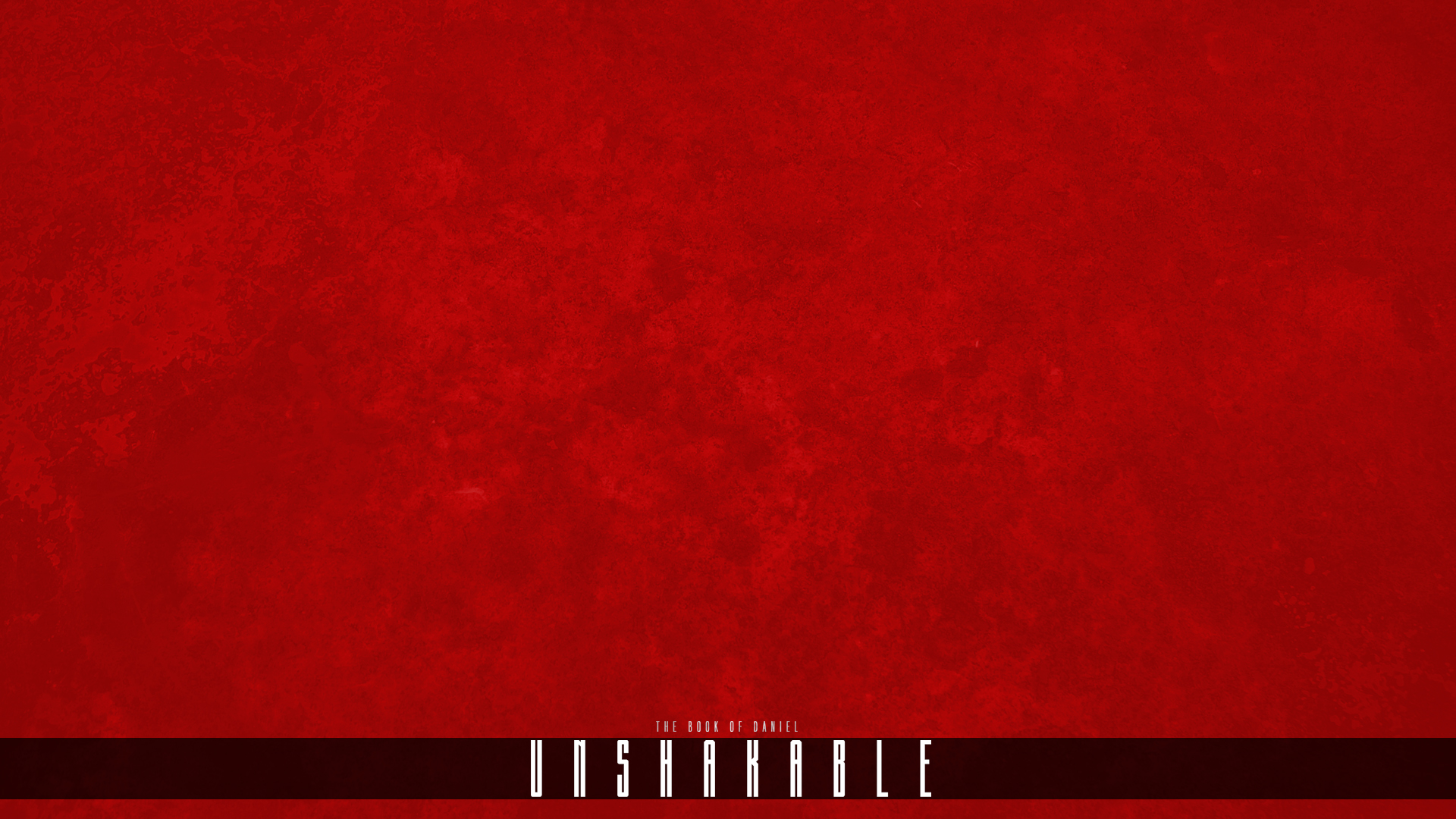 Prophetic Parenthesis Between the 69th and 70th Weeks

These events are still future.
- to finish the transgression.
- to make an end of sins.
- to make reconciliation for iniquity.
- to bring in everlasting righteousness. 
- to seal up the vision and prophecy.
- to anoint a most holy place.
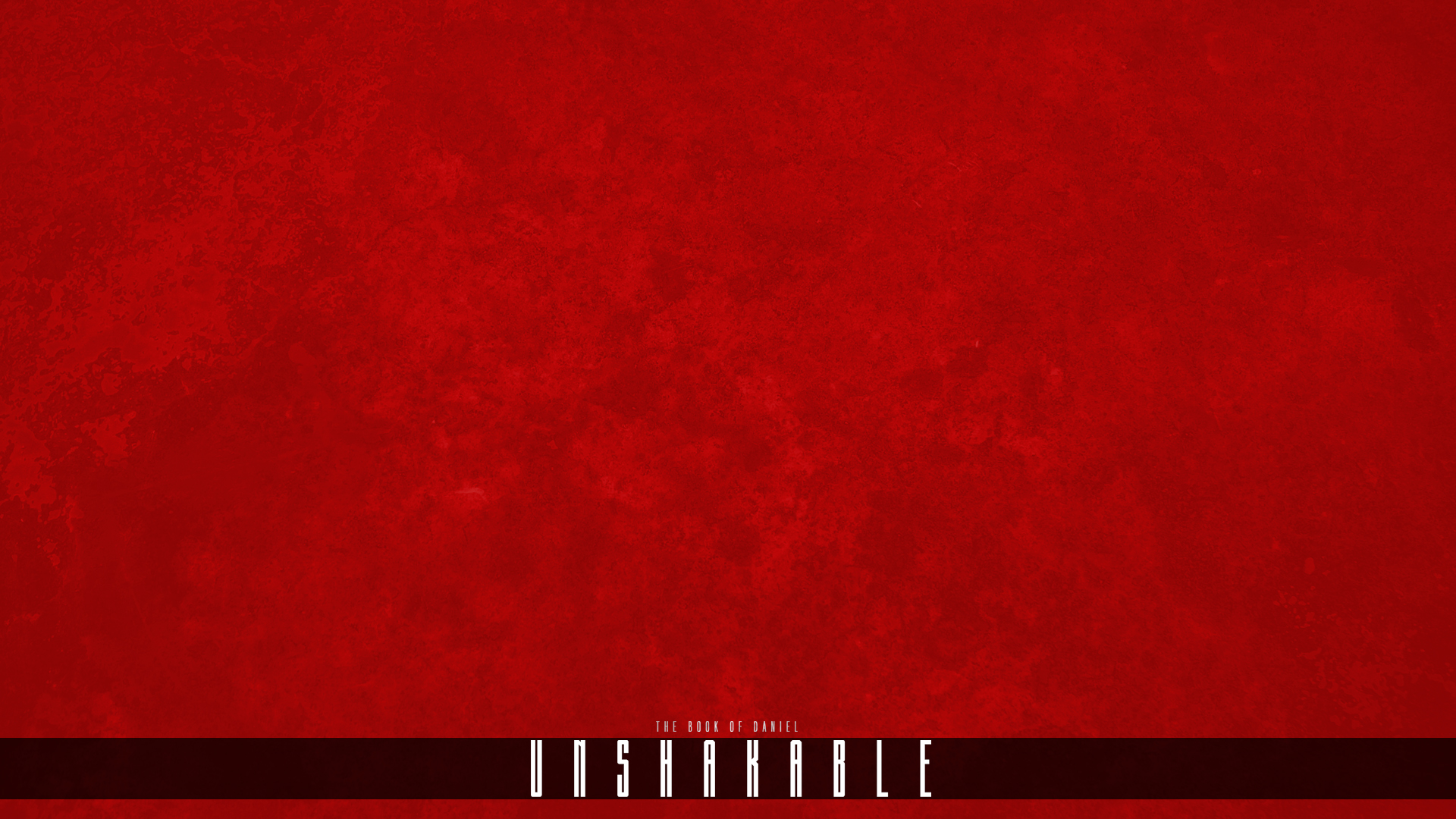 Prophetic Parenthesis Between the 69th and 70th Weeks

2. The reason the prophecy is silent about the church age is because it deals solely with Israel. 

The church is the "fullness of the Gentiles" and this was not revealed to Daniel.
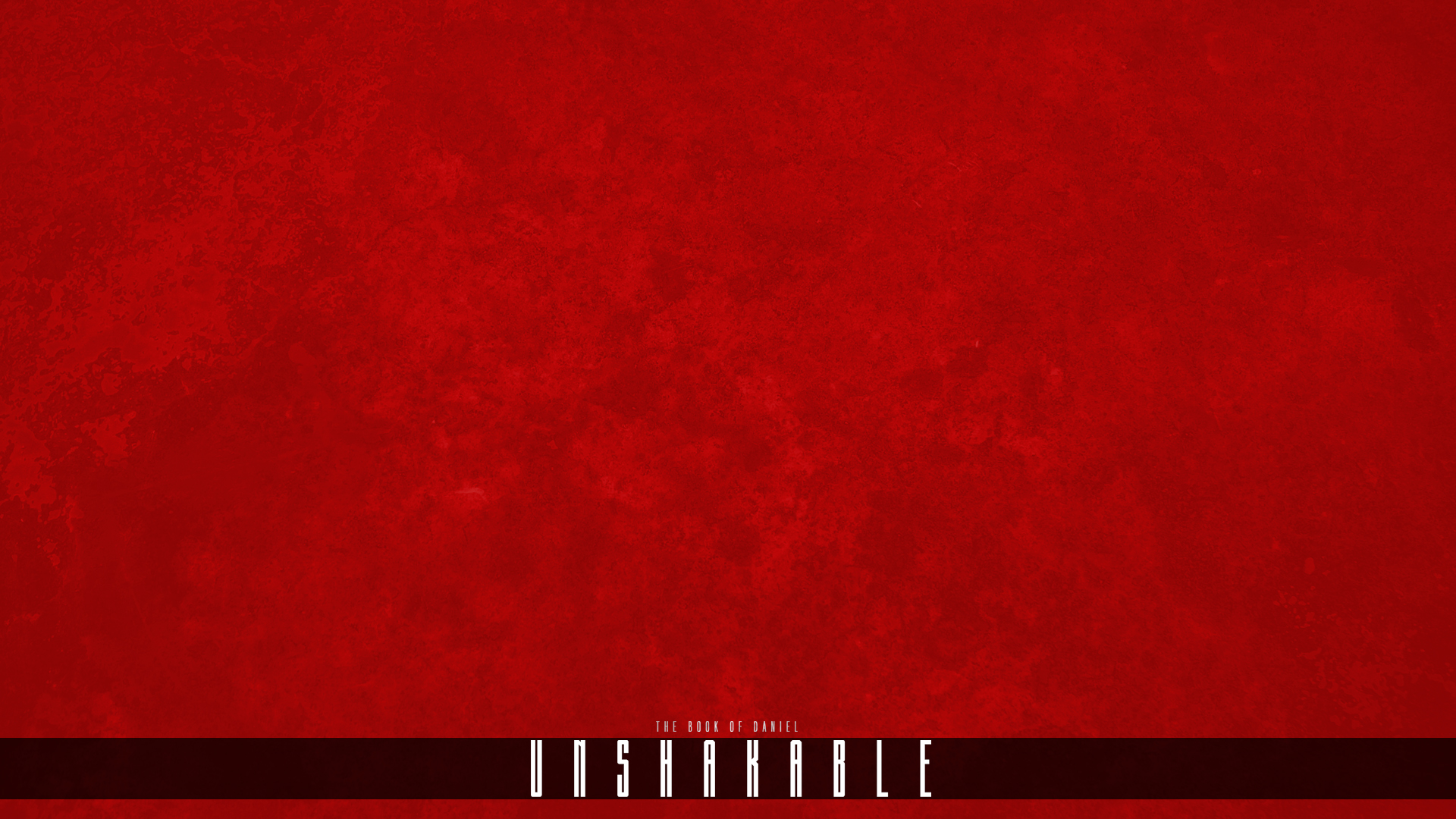 Prophetic Parenthesis Between the 69th and 70th Weeks

3. Our Lord gives the conclusive and final proof of this truth in the Olivet Discourse (Matthew 24) two days before He was to be "cut off" (crucified). 

He dealt with events that were to take place during the 70th week and which John described in Revelation 5-19.